Krachten optellen en ontbinden.
Wat is een kracht, hoe teken je een kracht.
Welke krachten zijn er?
Welke krachten werken er (voorbeelden).
Krachten optellen die dezelfde werklijn hebben.
Krachten optellen door constructie.
Krachten optellen door berekening.
Samenvatting.
Einde.
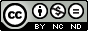 agtijmensen.nl 15072021
De Kracht.
F
3,0 cm
20°
1. Symbool F (Force), eenheid Newton (N)
2. Als er een kracht werkt verandert de vorm en/of de snelheid van het voorwerp
3. De snelheid kan van grootte en/of van richting veranderen.
3. Een kracht heeft een grootte, een richting en een aangrijpingspunt
4. Een kracht teken je als een pijl (vector).
   Spreek een schaal af, bijv 1 cm = 25 N
Grootte: F = 3,0.25 =75 N
Richting: 20°
Aangrijpingspunt: A
A
menu
Soorten krachten
Naam 			Symbool 		Oorzaak
1. Zwaartekracht		Fz			Aarde
2. Spankracht		Fs			Touw/koord
3. Veerkracht		Fv			Veer/elastiek
4. Normaalkracht		Fn			Ondergrond
5. Wrijvingskracht	Fw (bij glijden)	Ondergrond
Veerkracht van de ondergrond (vloer).
“Normaal” betekent loodrecht (op de ondergrond).
6. Rolweerstand		Frol (bij wielen)	Ondergrond
7. Luchtweerstand 	Fw,l			Lucht (water)
8. Spierkracht		Fspier 			Spieren
9. Stuwkracht		Fstuw			Motor
menu
Welke krachten werken er? 1/2.
Fv
Fz
Fw,l
Fz
Een blokje hangt aan een veer.
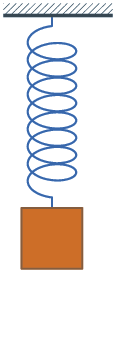 Een kist staat op de grond.
Fn
Een shuttle valt.
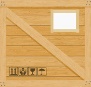 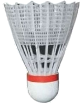 Fz
menu
Welke krachten werken er? 2/2.
Een kist wordt voorgetrokken aan een touw.
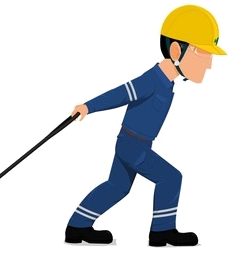 Fn
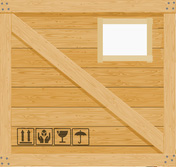 Fs
Fw
Fz
Je rijdt de heuvel af zonder te trappen.
Fw.l
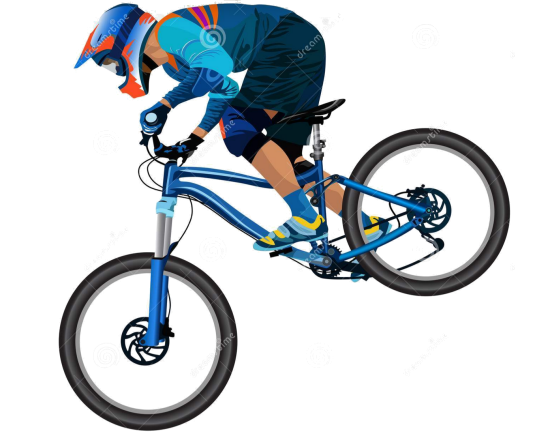 Fn
Frol
Fz
De normaalkracht Fn staat altijd loodrecht op de ondergrond.
Fn
Frol
menu
Krachten optellen die dezelfde werklijn hebben.
F1 = 90 N
F2 = 30 N
F1 = 60 N
F3 = 40 N
Bereken de totale kracht of resulterende kracht  Fres.
F2 = 600 N
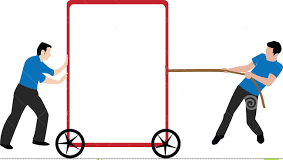 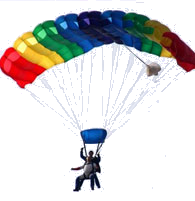 Fres =
90 - 30 = 60 N
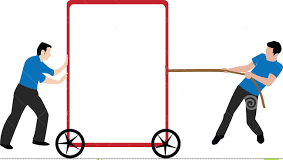 F1 = 800 N
Fres =
800 - 600
Fres = 200 N
F2 = 20 N
Fres =
60 + 20 – 40 - 40 = 0 N
De vier krachten heffen elkaar op.
F4 = 40 N
menu
Krachten optellen door constructie met een parallellogram.
1. De schaal is 1,0 cm   2,0 kN
2. Teken het parallellogram.
3. Teken de diagonaal en meet deze op.
16,0 . 2,0 kN = 32 kN
5. Fres =
16,0 cm =
0
5
10
15
20
Fres
F1 = 17 kN
F2 = 20 kN
menu
Samen een kist dragen, hoeveel draagt elk?
F1 + F2
Gegeven: 1 cm → 10 N
Hoe groot is F1 en  F2?
1. Er is evenwicht →
F1 + F2 is ook 100 N
maar tegengesteld aan Fz.
F1
F2
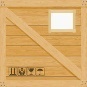 2. Teken F1 + F2.
5
0
0
5
3. Teken het parallellogram.
4. Teken F1 en F2.
5. Bepaal de grootte van elk:
Fz = 80 N
F1 = 4,4 cm
  F1 = 4,4.10 = 44 N
F2 = 6,0 cm
  F2 = 6,0.10 = 60 N
menu
Krachten optellen. Een containerschip slepen.
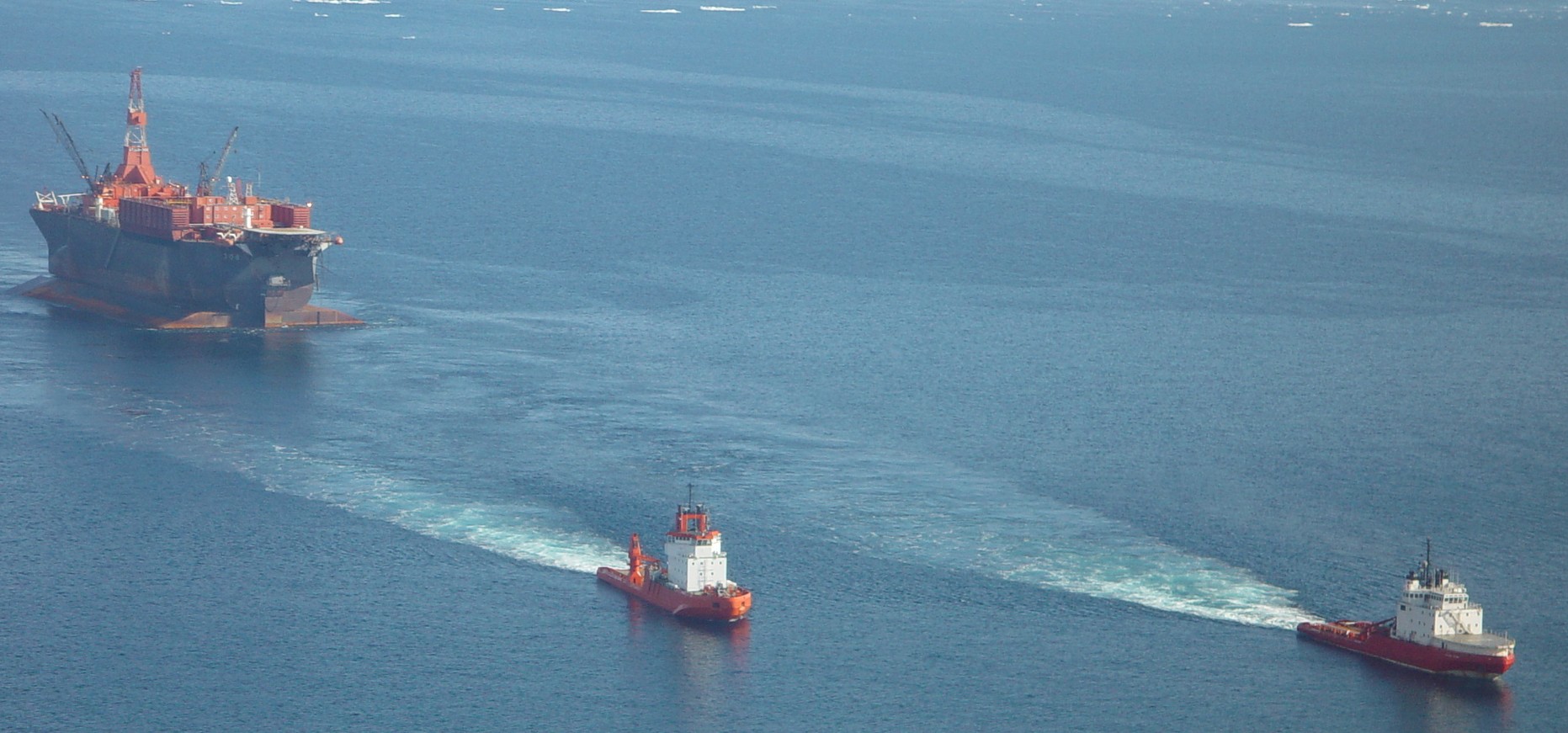 De krachten schaal is: 1 cm = 100 kN
1. Teken het parallellogram.
2. Teken de diagonaal en meet deze op.
3. Fr =
15 . 100 kN = 1500 kN = 1,50.103 kN.
15,0 cm =
0
5
10
15
20
F1 = 1050 kN
F2 = 580 kN
Fr
menu
Krachten optellen. Koorddansen in de Andes.
Fz = 500 N. De krachtenschaal is 1 cm = 200N.
F1 + F 2 = 500N omhoog.
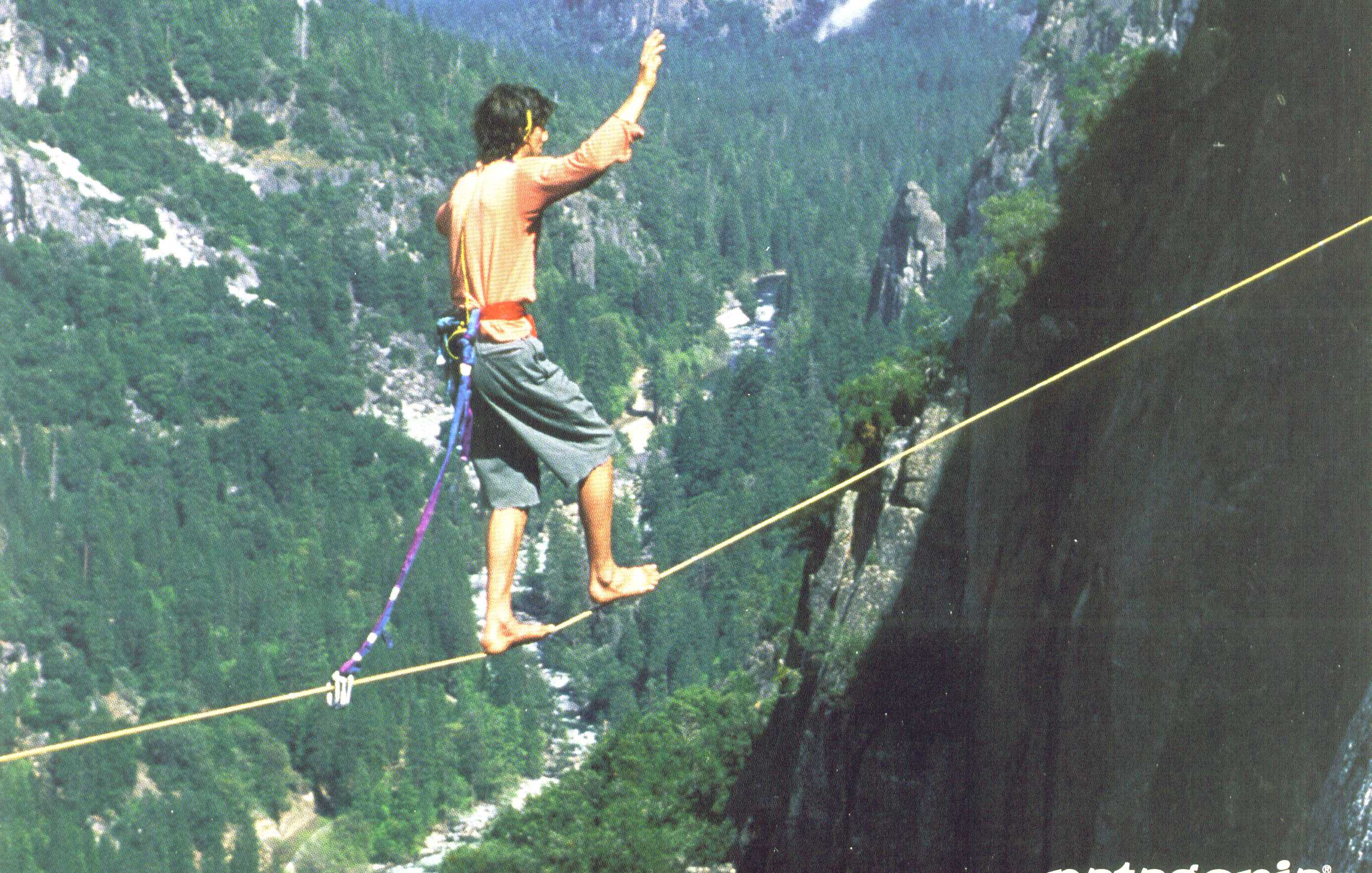 Twee krachten van 1,70 kN en 1,50 kN om 0,500 kN te “tillen”!
Parallellogram tekenen.
F1 en F2 tekenen.
0
0
5
5
10
10
F1 + F2
F1
F1 =
8,5 cm =
8,5.200 N = 1,70 kN
F2
FZ
F2 =
7,5 cm =
7,5.200 N = 1,50 kN
menu
Voorkennis: sinus, cosinus en tangens
In een rechthoekige driehoek geldt:
Deze stof is vervallen voor havo.
B
Vanuit hoek a gezien is: 
a de overstaande rechthoekszijde
b de aanliggende rechthoekszijde
c de schuine zijde
c
a
a
sina =
A
C
b
cosa =
tana =
Een ezelsbruggetje: sos, cas en toa
overstaande  rechthoek zijde
Vb: Geg.: a = 30° en c = 40 cm. Gevr.: Bereken a.
Opl.:
sin30° = a/c = a/40 →
0,50 = a/40 →
a = 0,5 . 40 = 20 cm
menu
Krachten optellen door berekening 1/2.
1. Kies een x- en een y-as.
Deze stof is vervallen voor havo.
2. Teken de x- en y-componenten F1x en F1y .
3. Bereken F1x en F1y.
cos30° = F1x/F1 →
0,866 = F1y/80 →
F1x = 69,3 N
sin30° =
F1y/F1 →
0,5 = F1y/80 →
F1y = 40 N
4. Bereken Fres,x  (SFx) en Fres,y  (SFy)
Fres,x  = 69,3 – 40 = 29,3 N
F1 = 80 N
y-as
Fres,y  = 40 – 30 = 10 N
5. Bereken Fres .
F1y
= 40 N
tanb = Fres,x/Fres,y = 10/29,3 →
Fres
= 31 N
b = 18,8 = 19 °
10 N
b
= 18,8°
sinb = Fres,y/Fres →
 = 30°
x-as
29,3 N
sin18,8° = 10/Fres →
F1x
F2 = 40 N
= 69,3 N
F3 = 30 N
Fres  = 31 N
menu
Krachten optellen door berekening 2/2: Trampoline.
F2 = 140 N
Deze stof is vervallen voor havo.
In de evenwichtstand is Fres = 0.
F2y
= 120 N
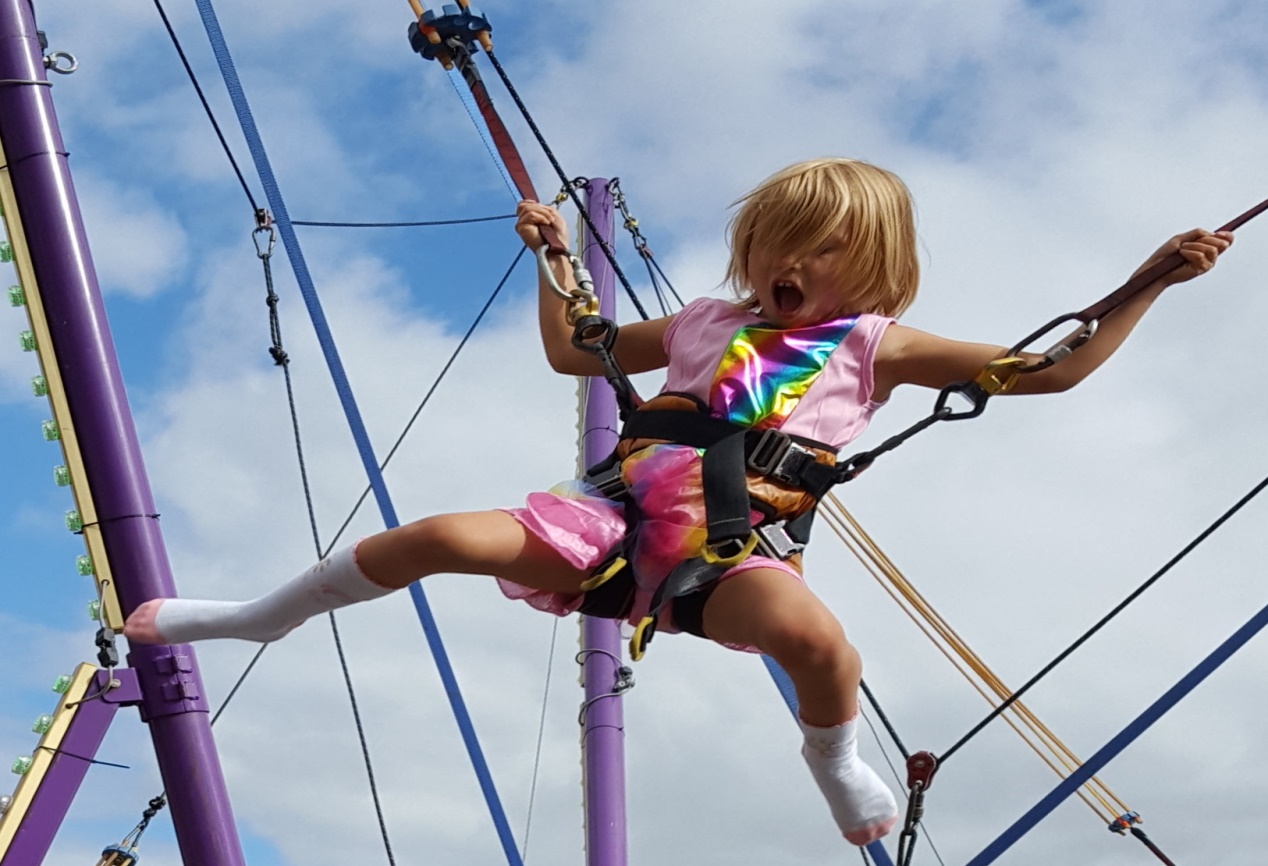 Bereken Fz.
• Ontbind F1 en F2.
F1y
= 40 N
• Bereken de y-componenten.
F1 = 80 N
sin30° =
F1y /80 →
60°
30°
F1y = 80.sin30° = 40 N
F2x
F1x
sin60° =
F2y /140 →
= 70 N
= 70 N
F2y = 140.sin60° = 120 N
F1y + F2y = 160 en SFy = 0 →
Fz
= 1,6.102 N
Fz = 160 N = 1,6.102 N
• Hoe zit het met de x-richting?
F1x = 80.cos30° = 70 N
F2x = 140.cos60° = 70 N
Dus ook SFx = 0
menu
Samenvatting 1/2.
1. Soorten krachten zijn o.a. Fz, Fv, Fw en Fn.
Fn staat altijd loodrecht op de ondergrond.
2. Een kracht verandert de snelheid van grootte (versnellen/ vertragen) en/of van richting (door de bocht) of het verandert de vorm van een voorwerp (bij buigen of uitrekken/indrukken)
F1
3. Een kracht heeft een grootte, een richting en een aangrijpingspunt. Een kracht geef je weer met een vector (pijl).
F1+ F1
V
4. Krachten kun je optellen door constructie m.b.v. een parallellogram.
F1
V
5. Als er evenwicht is dan is Fres = 0.
Je kunt de grootte van de totale kracht (de diagonaal) bepalen met een liniaal en een krachtenschaal.
6. Je kunt een kracht ook ontbinden in twee
andere krachten m.b.v. een parallellogram.
menu
Samenvatting 2/2. Het berekenen van de totale kracht.
Hierbij gebruik je
Deze stof is vervallen voor havo.
(sos, cas, toa).
Kies x- en y-as en ontbind de kracht in de componenten Fx en Fy.
Bereken de totale kracht in de x-richting SFx en de y-richting SFy.
Voorbeeld: Bereken grootte en richting van Fres.
• Teken de componenten.
• Bereken de componenten:
F1 = 100 N
Fres
Fres,y
64,28 N
cos40° = F1x/100 → F1x = 76,60 N
F1y
sin40° = F1y/100 → F1y = 64,28 N
b
40°
• Bereken Fres:
Fres,x
F2 = 50 N
F1x
Fres,x = 76,60 – 50 = 26,60 N
26,60 N
Je kunt Fres ook berekenen met Pythagoras: Fres.x2 + Fres,y2 = Fres2
Fres,y = F1,y  = 64,28 N
tanb = Fres,y/Fres,x = 64,28/26,60 → b = 67,52 = 68°
sinb = Fres,y/Fres → sin67,52 = 64,28/Fres → Fres = 69,57 = 70 N
menu
Einde
menu